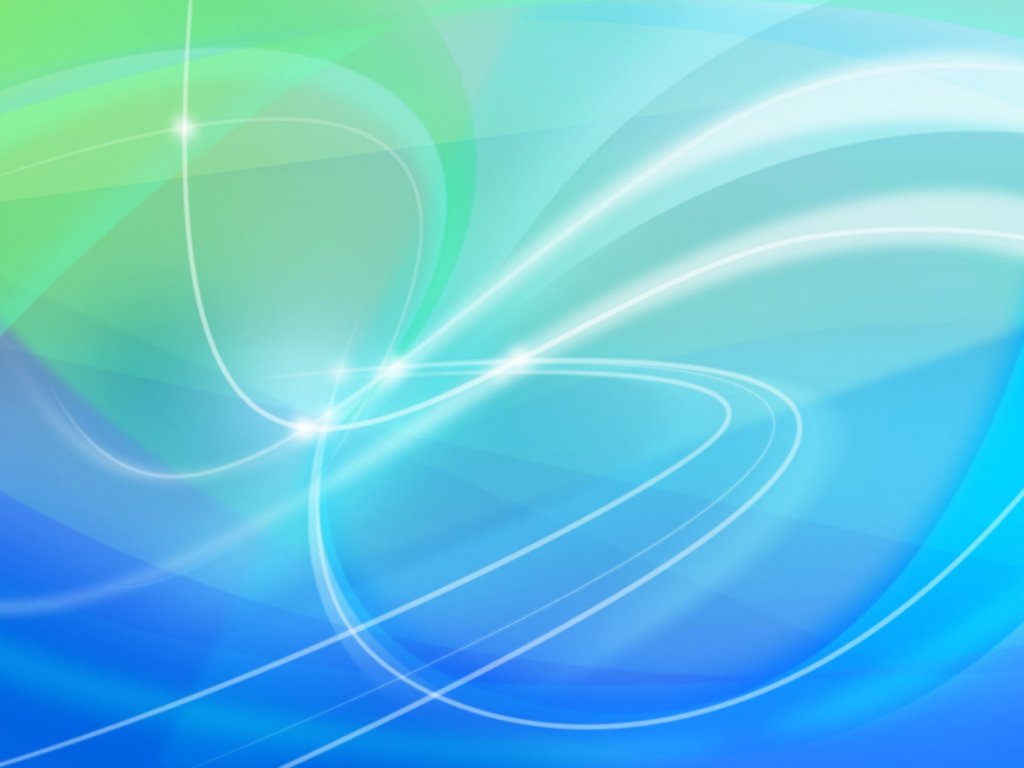 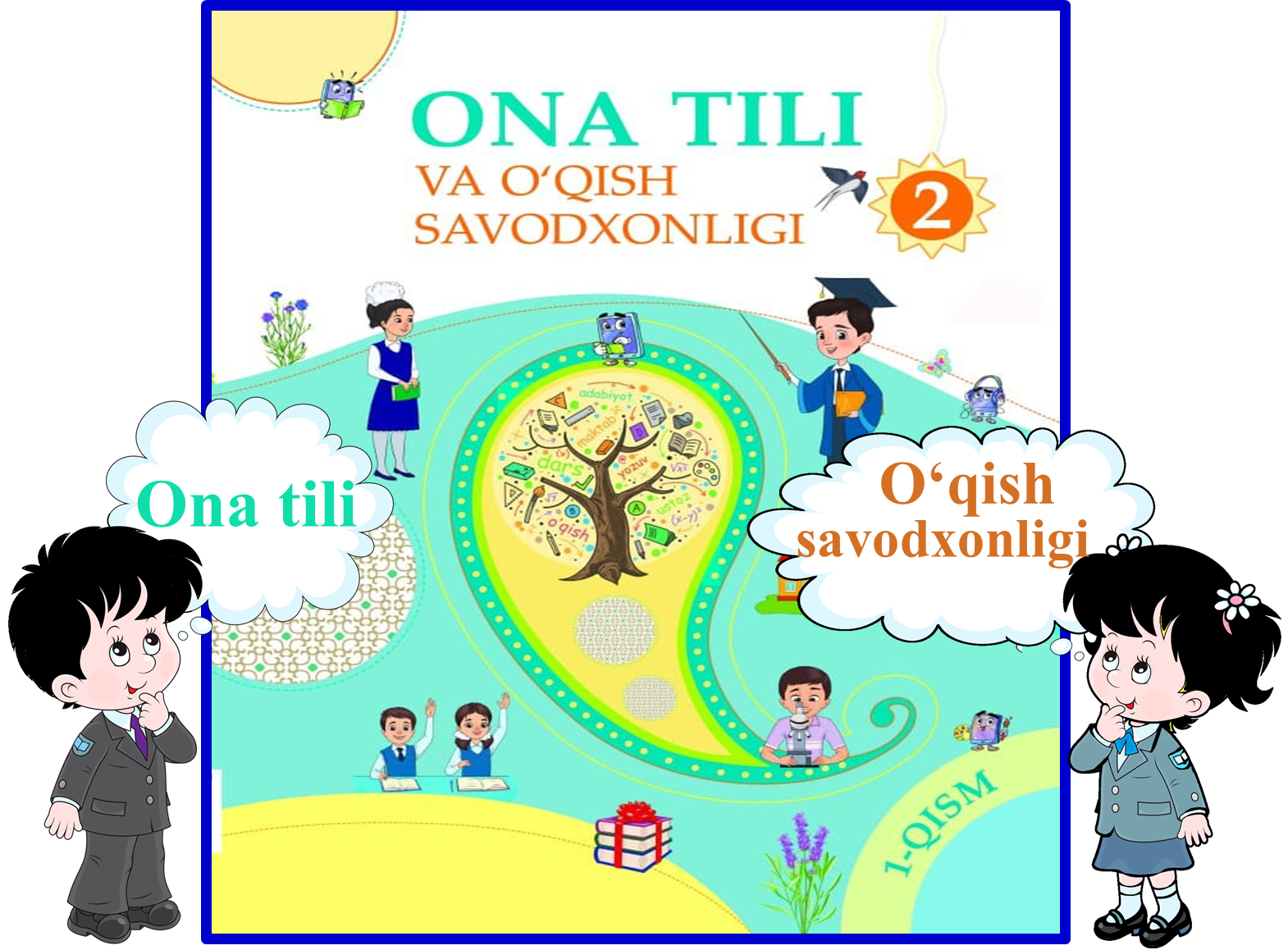 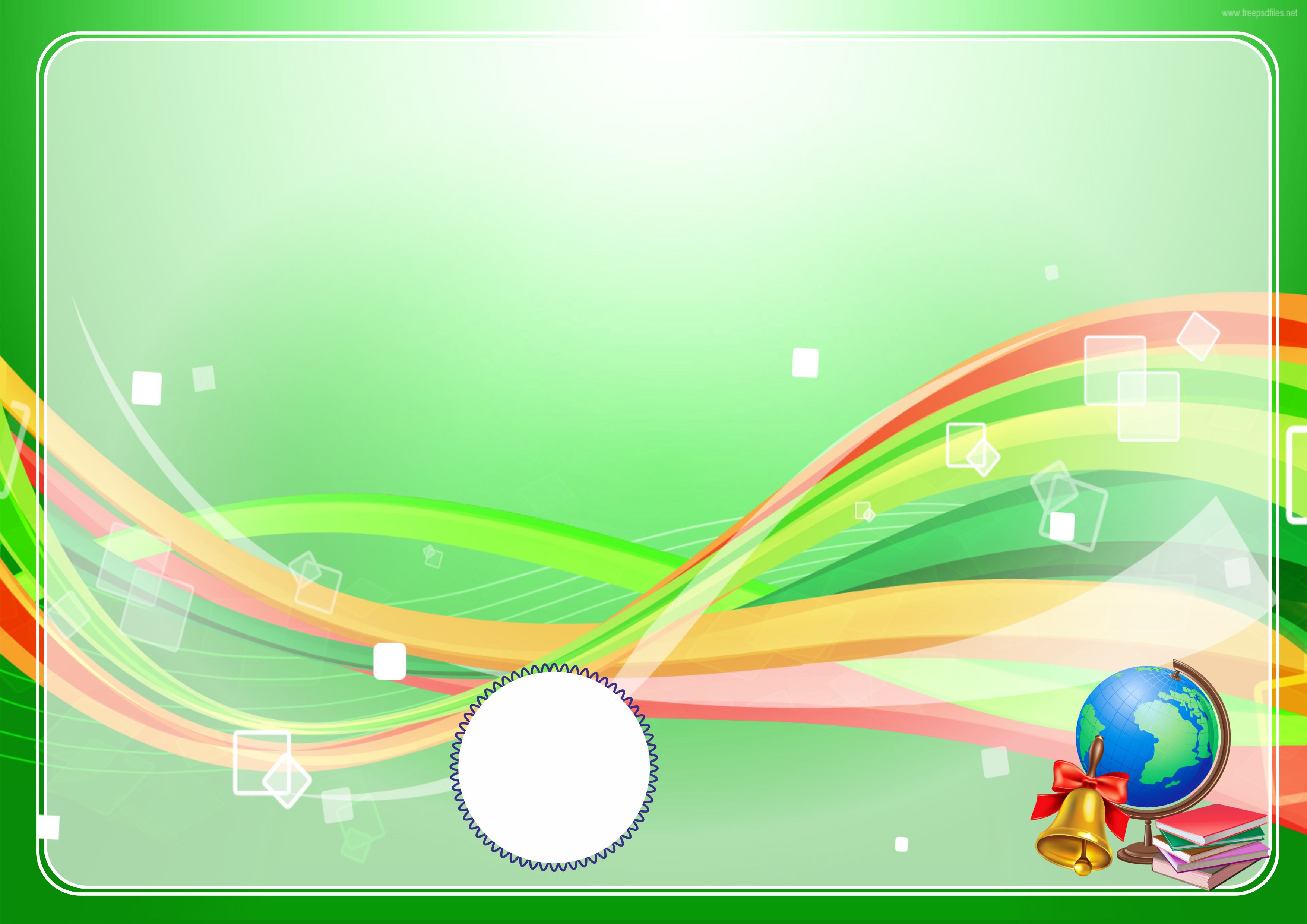 Bo‘lim: Tug‘ilgan kuning bilan!
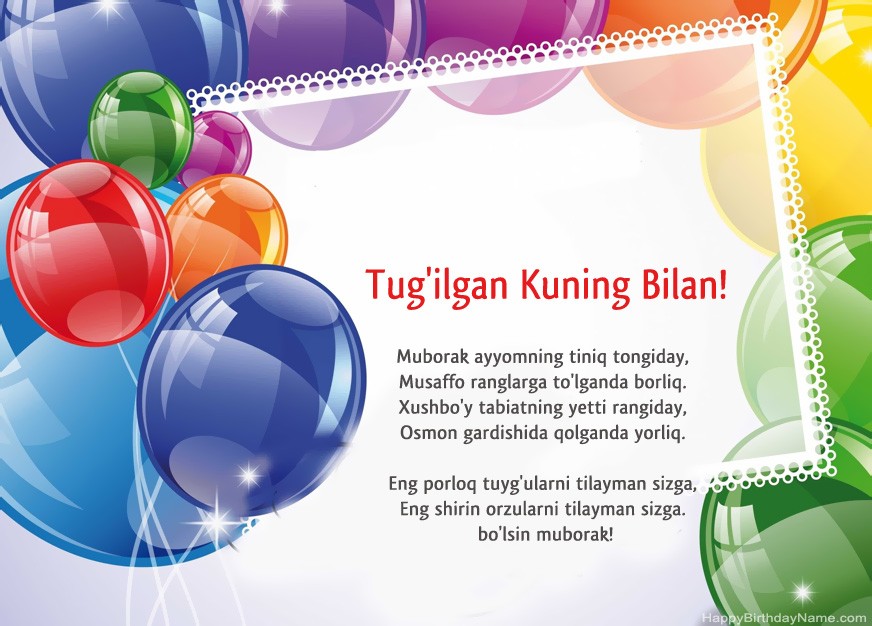 Tabriknoma!
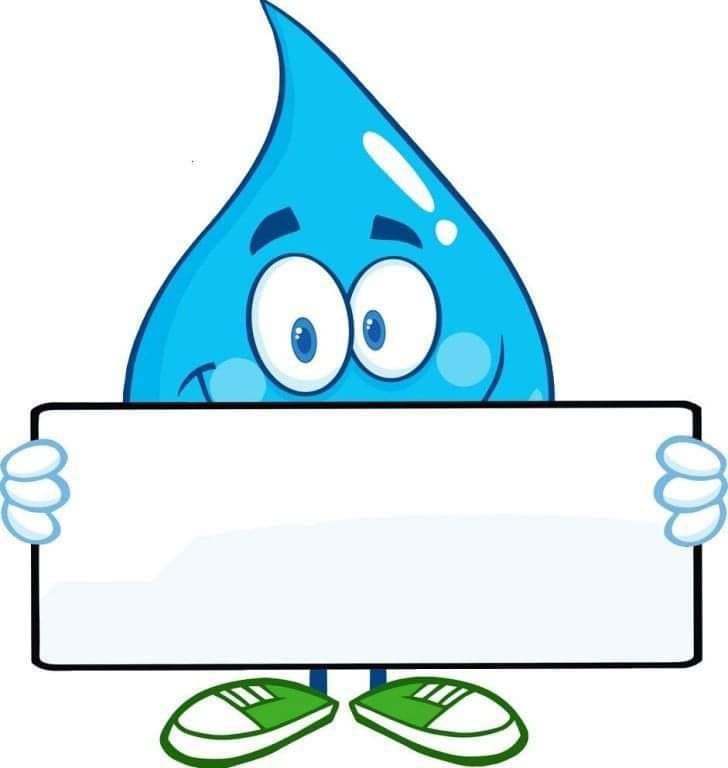 27-dars
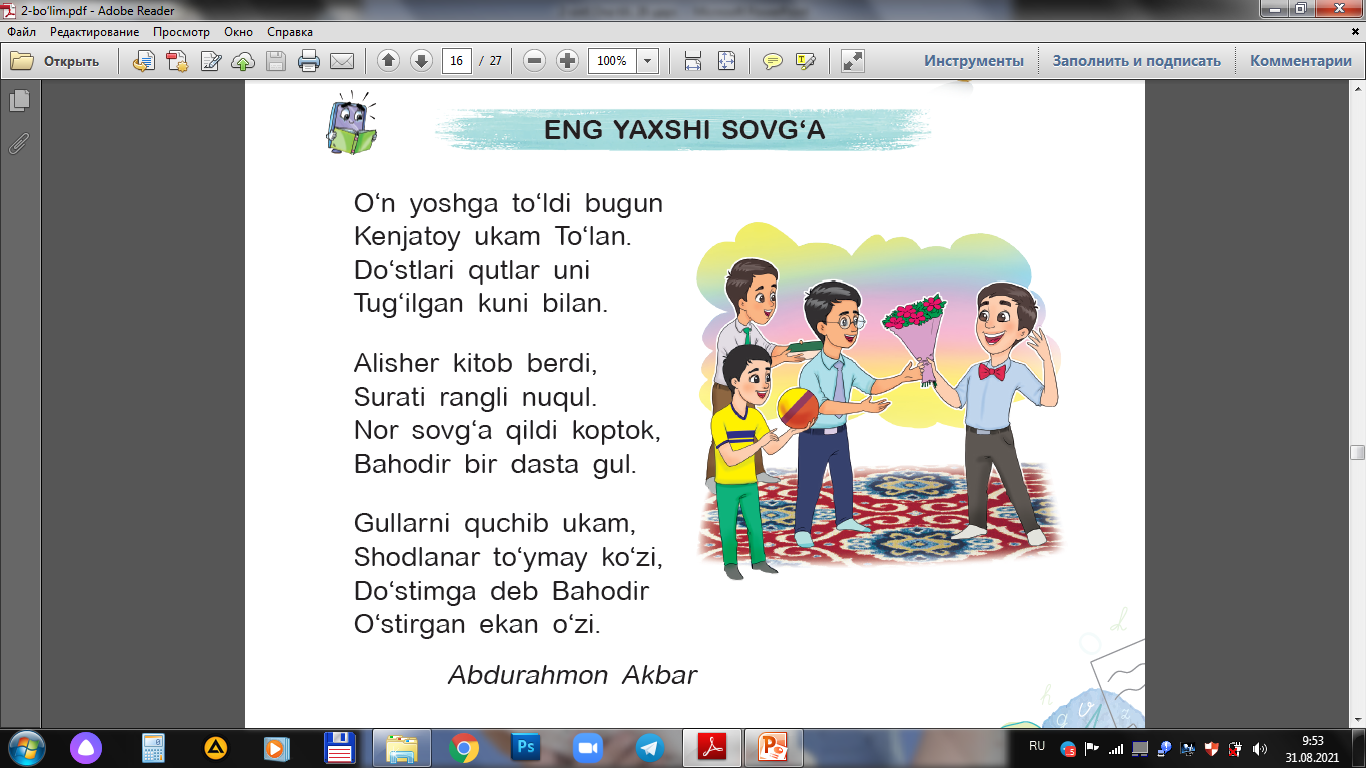 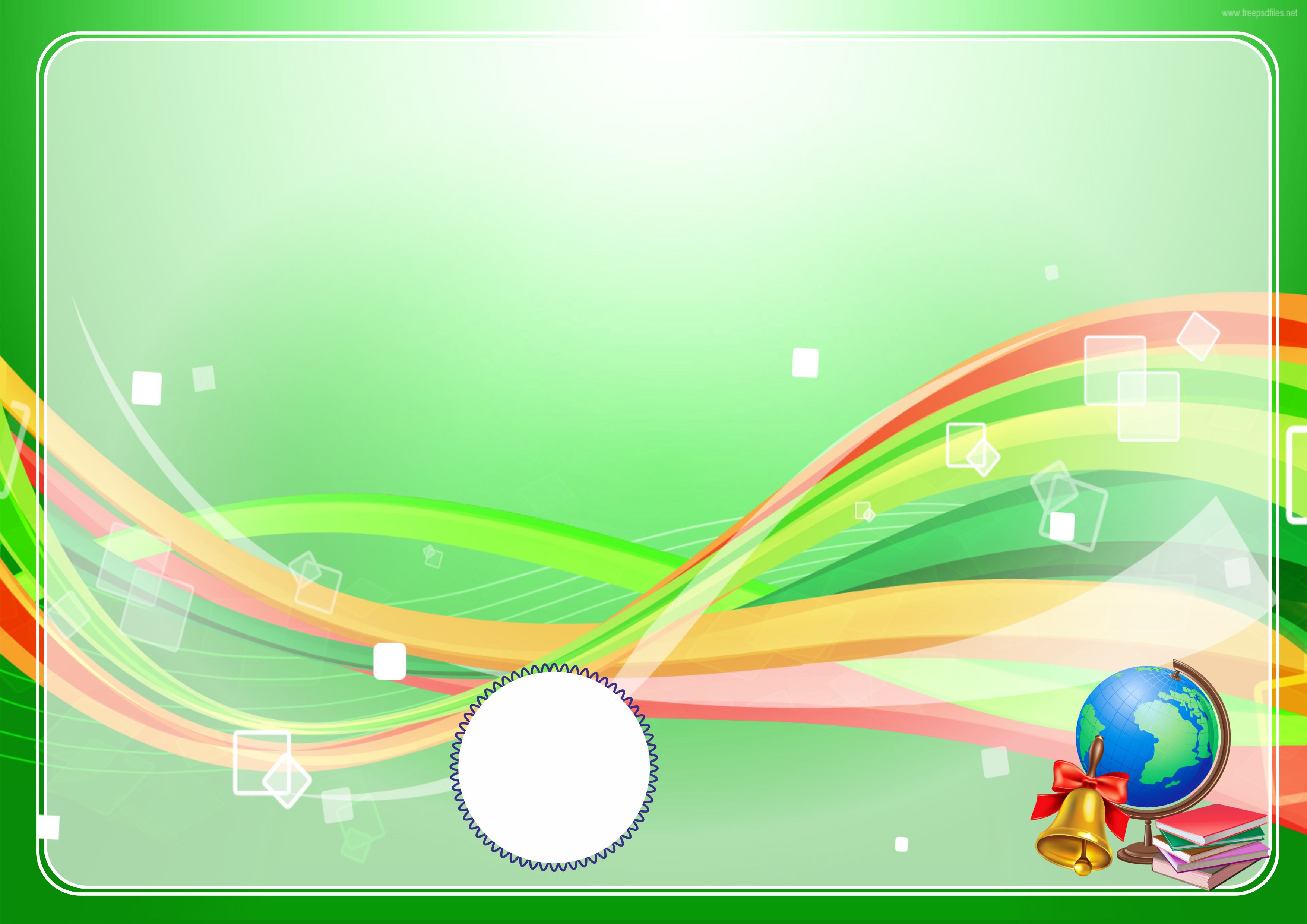 Taklifnomalarni o‘qing.
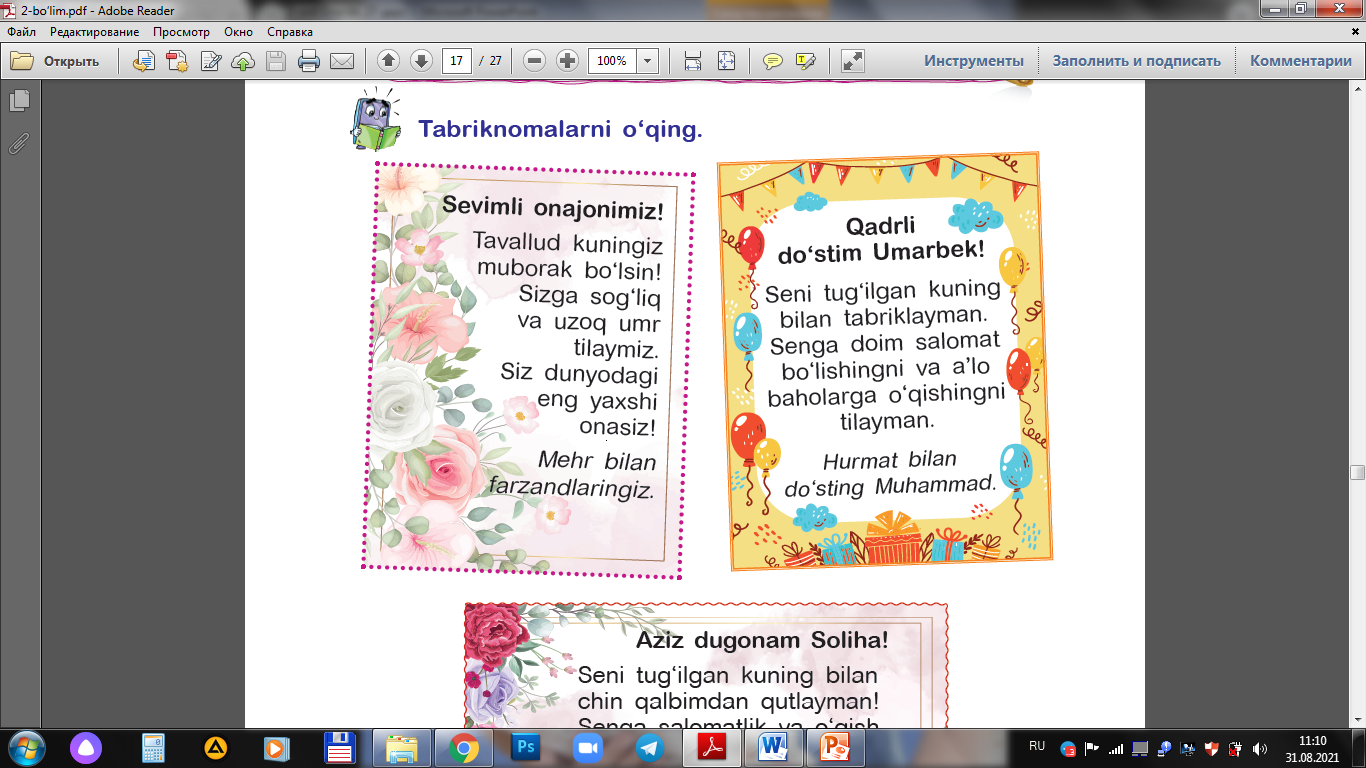 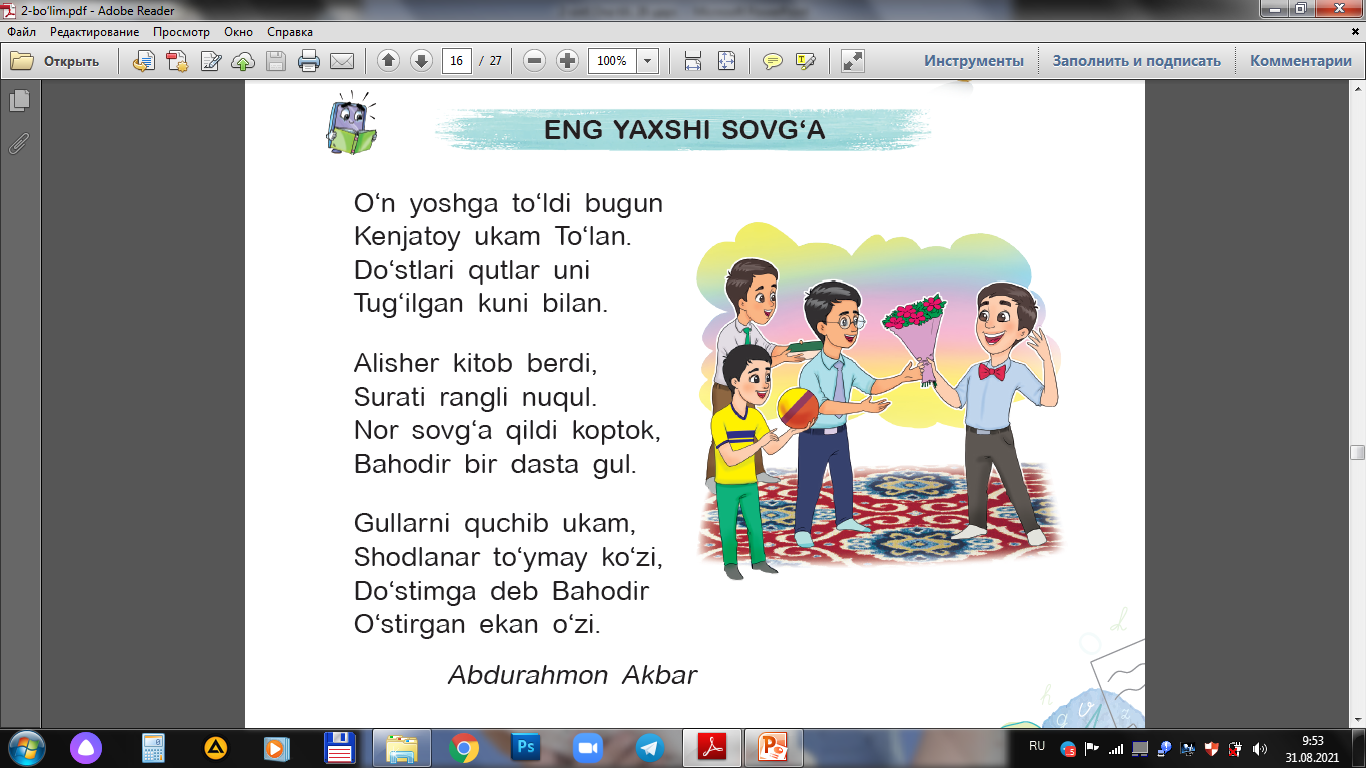 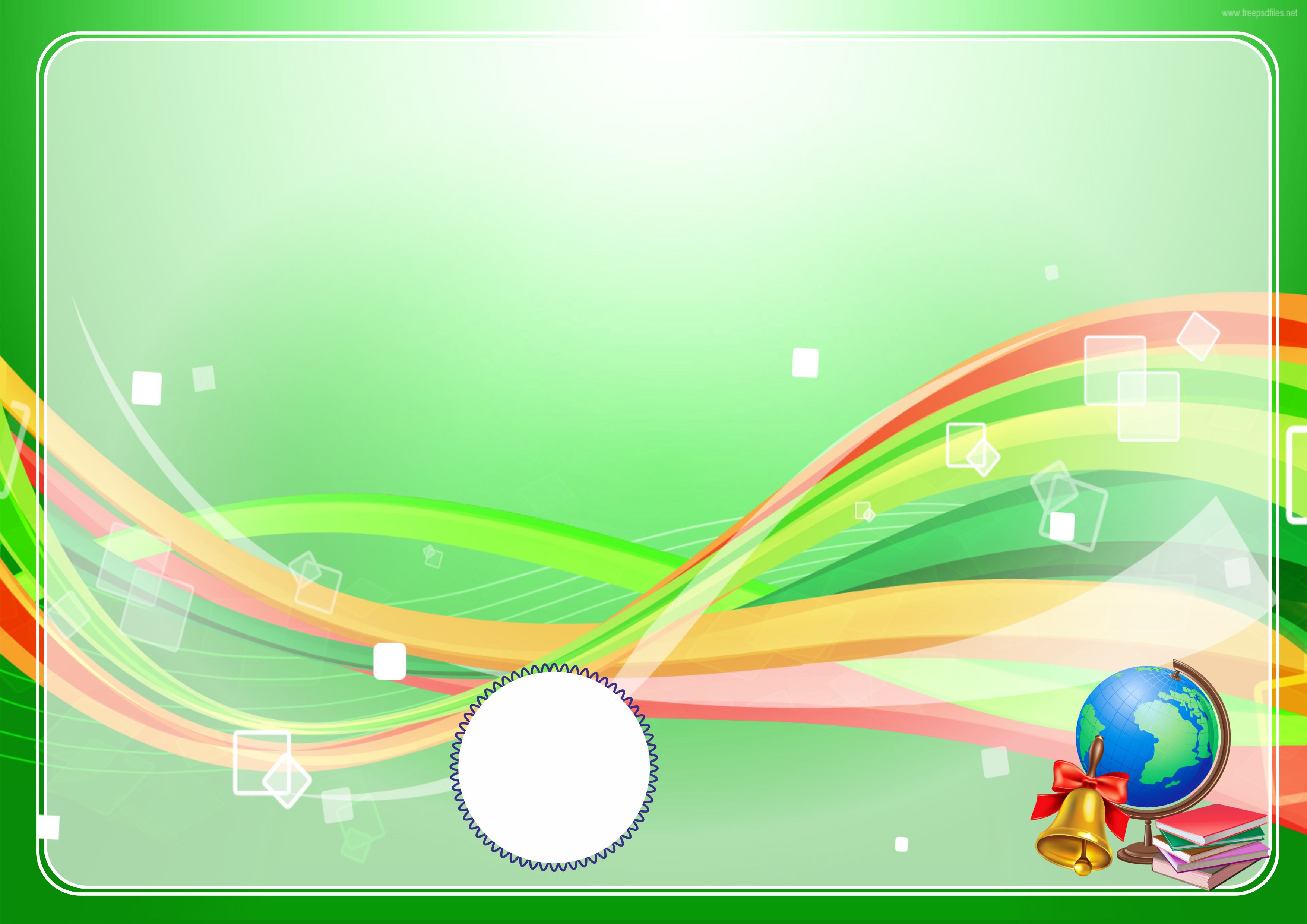 Taklifnomalarni o‘qing.
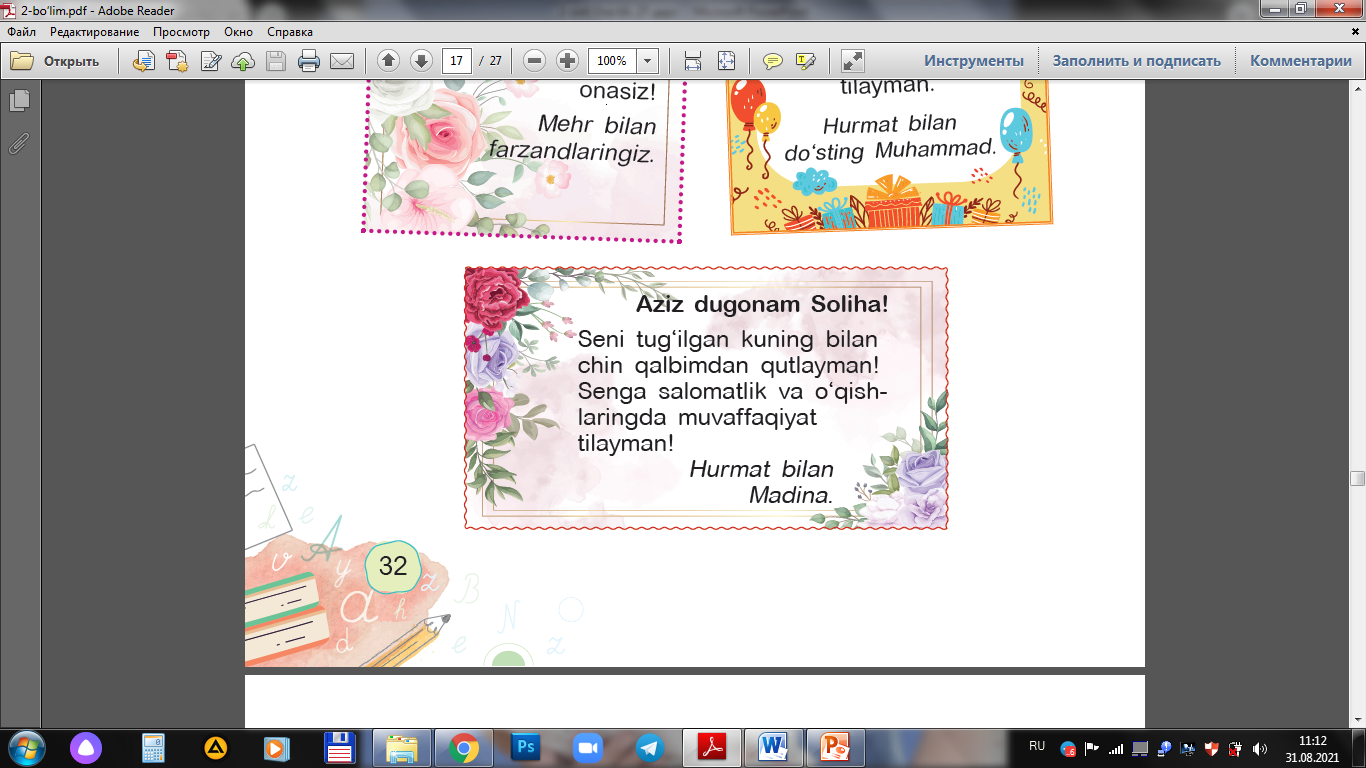 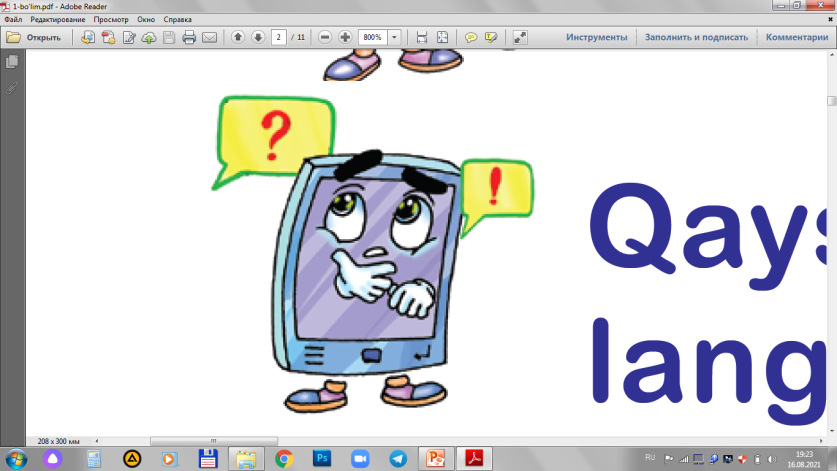 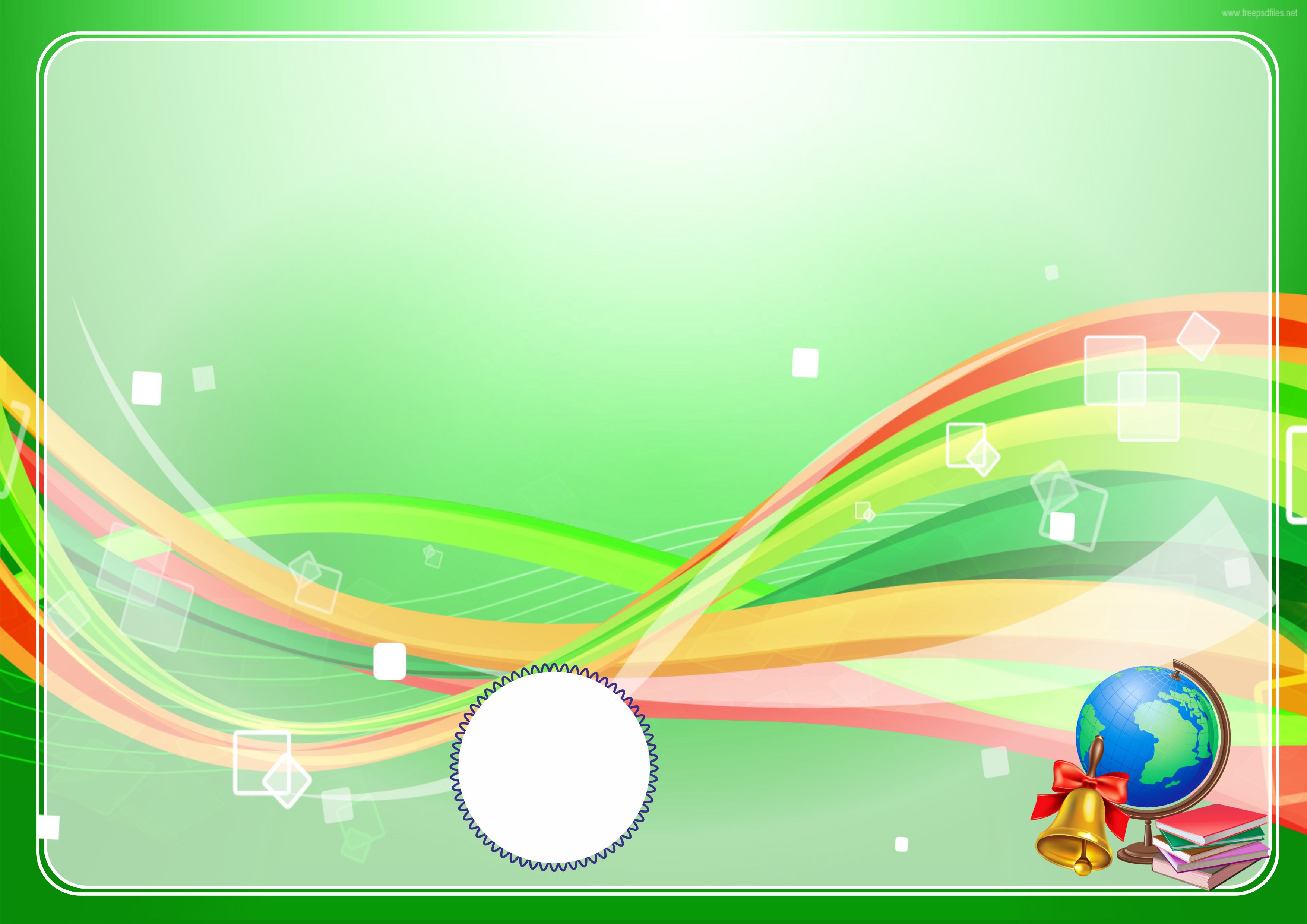 Savollarga javob bering
Tabriknomalar qaysi bayram uchun yozilgan? Buni qanday bildingiz?
Kimning tug‘ilgan kuni ekanini matndan qanday bilish mimkin?
Tabriknomani  kim yozganini-chi?
Tabriknomalarda qanday tilaklar yozilgan? Ular bir-biriga o‘xshaydimi?
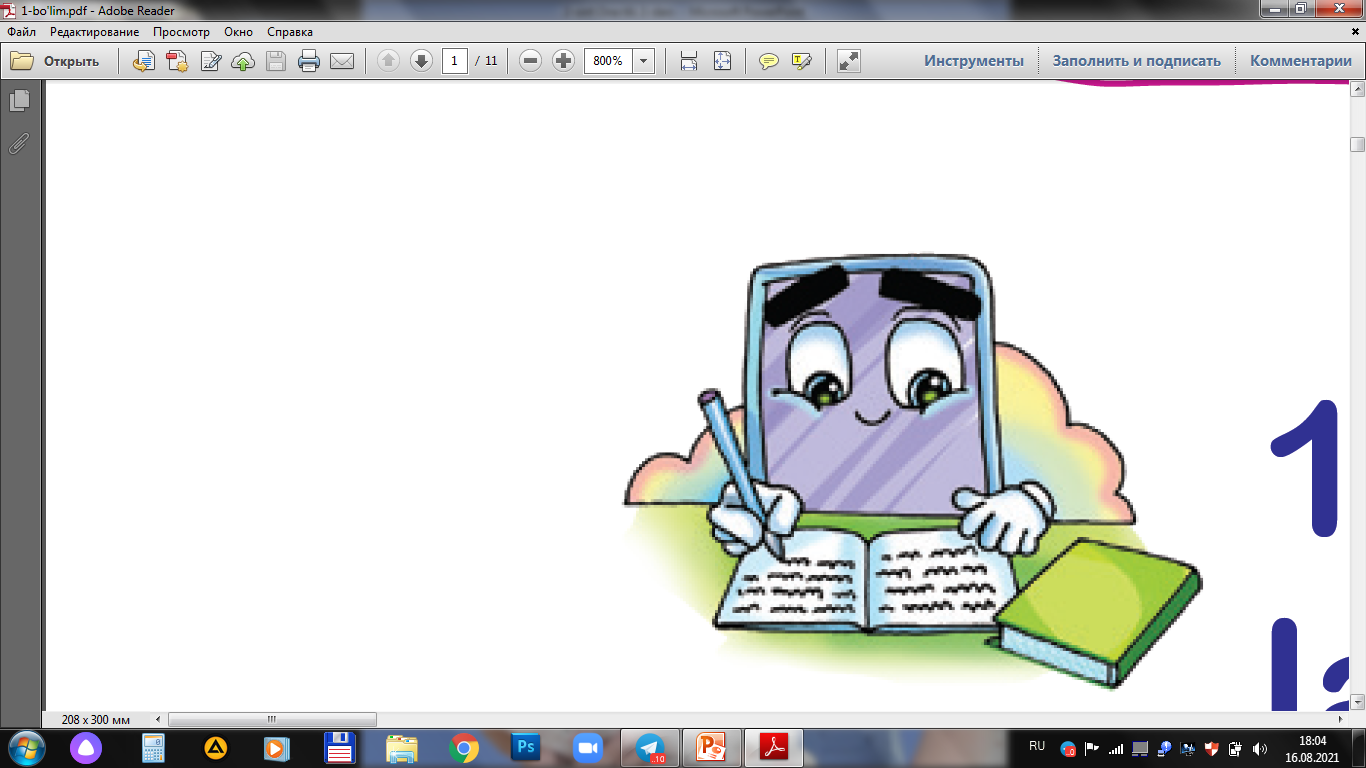 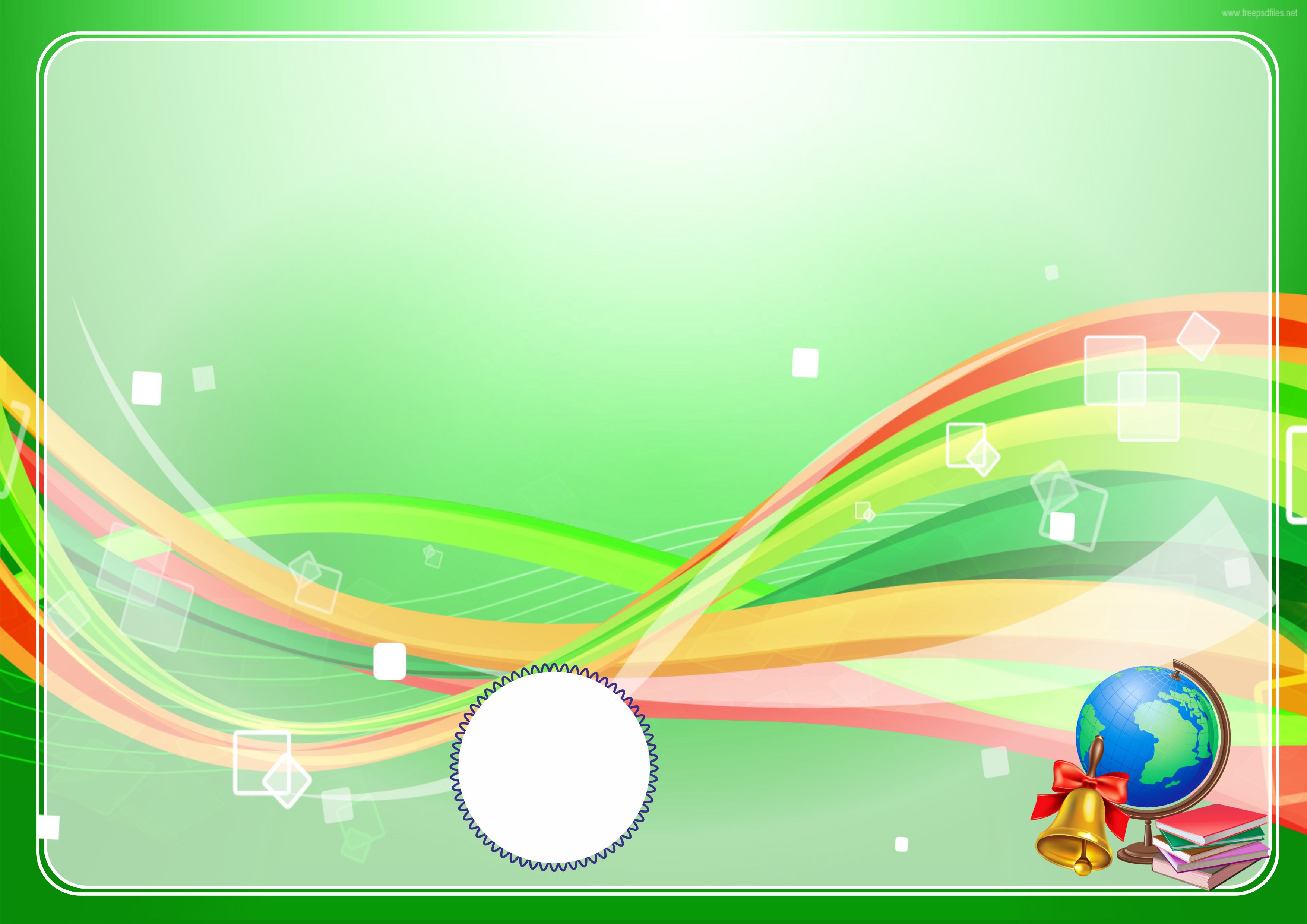 Topshiriq. Quyidagi so‘zlardan foydalanib, o‘z tabrigin-gizni tuzing.
Sevimli
Hurmatli
Aziz
Qadrli
do‘stim
o‘rtog‘im
dugonam
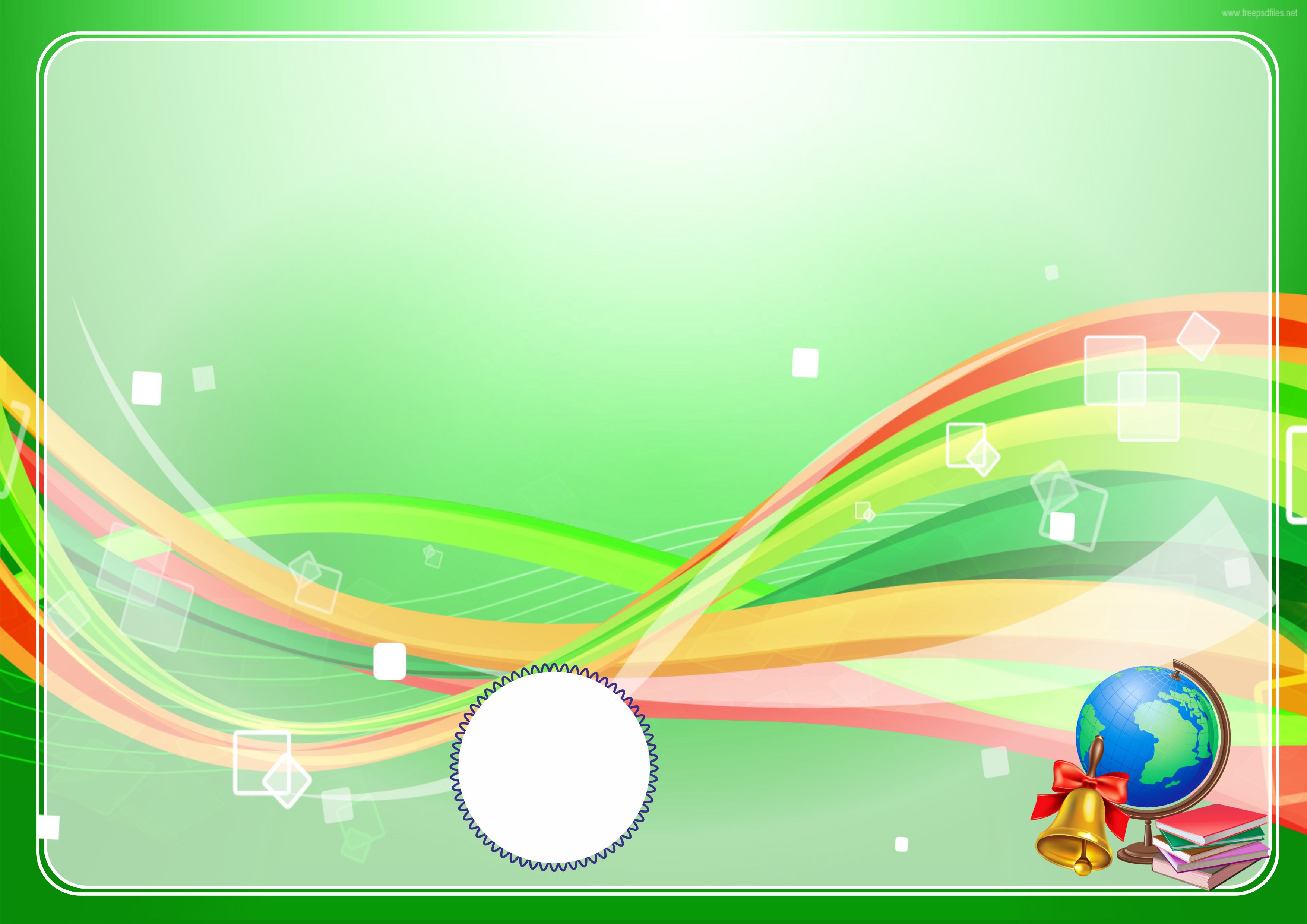 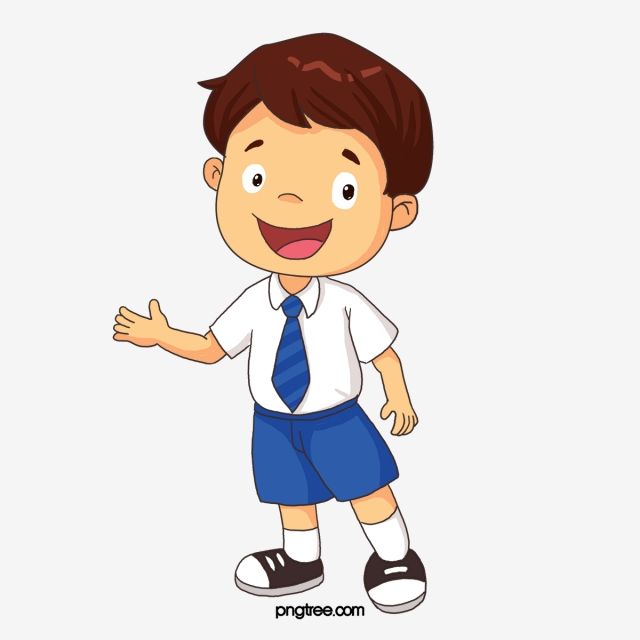 Bugungi dars haqida 
oila a’zolaringiz bilan suhbatlashing
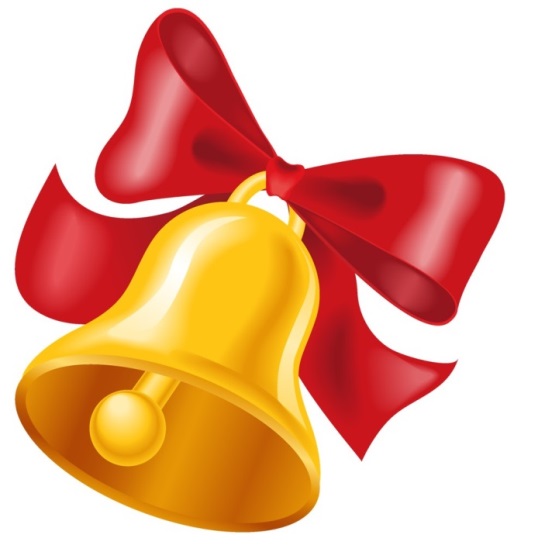